Zambujeira do Mar
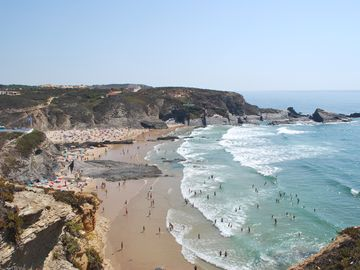 Localização
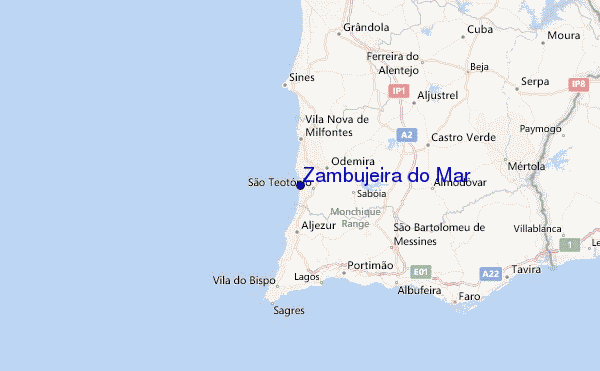 A Zambujeira do Mar localiza-se no concelho de Odemira em Porto das Barcas (Algarve).
Como chegar ao local?
Para chegar à Zambujeira do Mar é possível ir de carro (Demora por volta de 2hrs de Lisboa a Zambujeira do Mar).
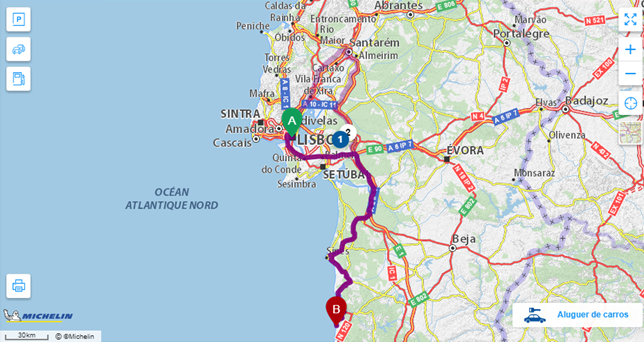 Rochas da arriba da praia
Algumas rochas metamórficas da zambujeira do mar são:
Xistos
Grauvaques
Quartzitos
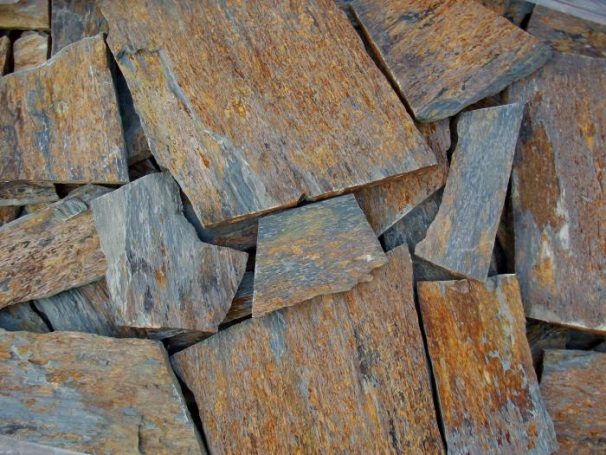 Os Xistos formam-se através das várias transformações da argila, devido ao aumento de pressão e temperatura (metamorfismo.
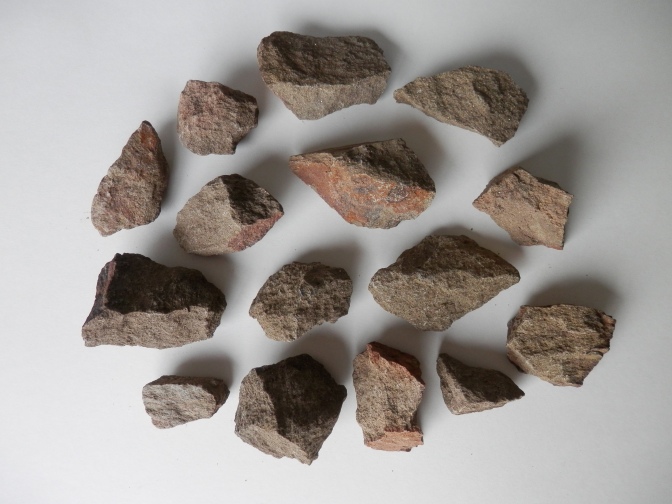 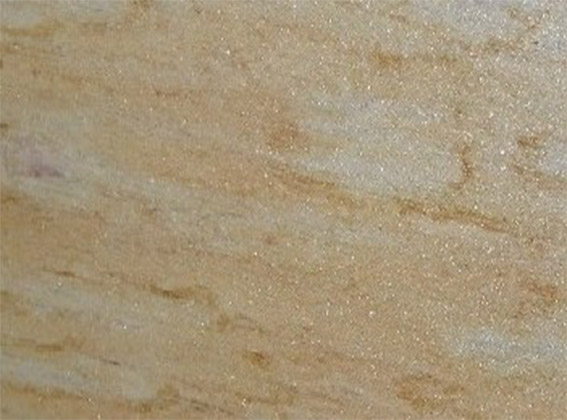 O Grauvaque e formado por fragmentos de outras rochas e mais um “cimento” , (que pode ser de natureza siliciosa e, mais raramente, calcária, no qual estes ficam presos
O quartzito é uma rocha metamórfica cujo componente principal é o quartzo. (Outros constituintes são:  moscovita, biotita, sericita, turmalinaes, dumortierita).
Zambujeira do Mar
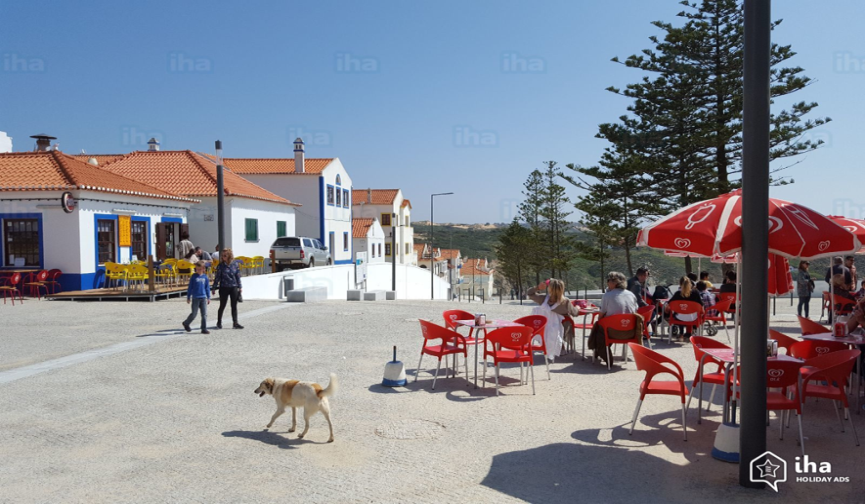 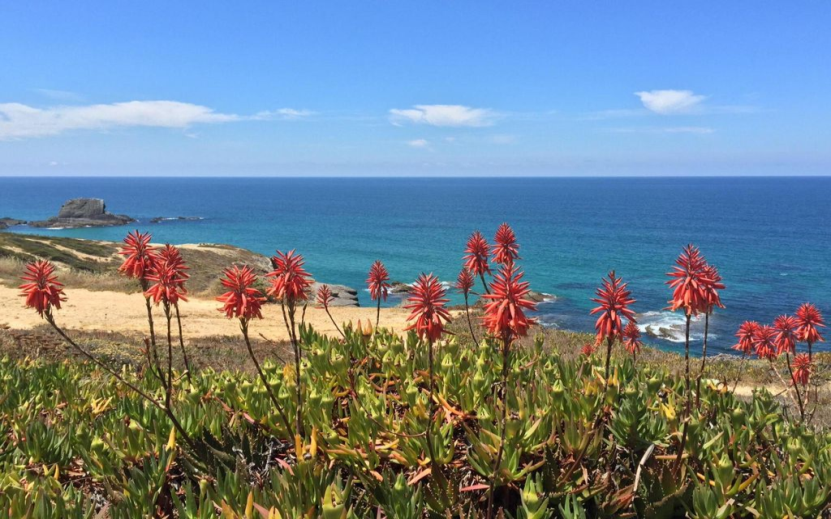 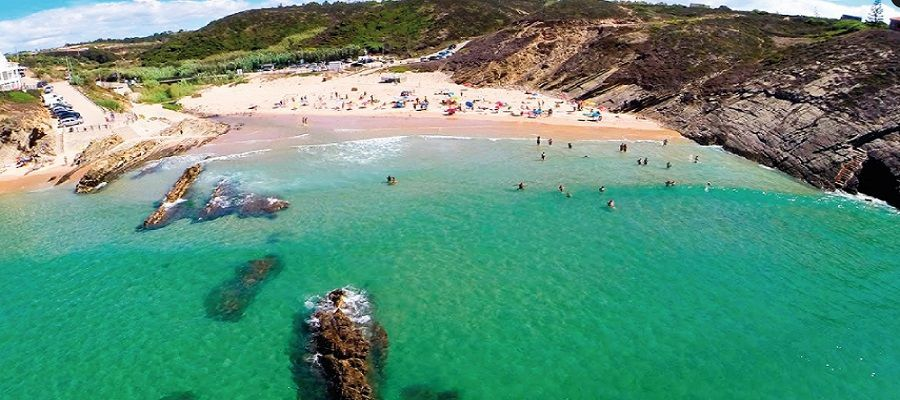 Paisagem típica do litoral
Praia de areia
Arriba
Leixão:
Resultante da erosão feita nas rochas evolventes.
Mar
Turismo
A principal actividade da região é o turismo, mas são também relevantes a agricultura, a pecuária e a pesca.
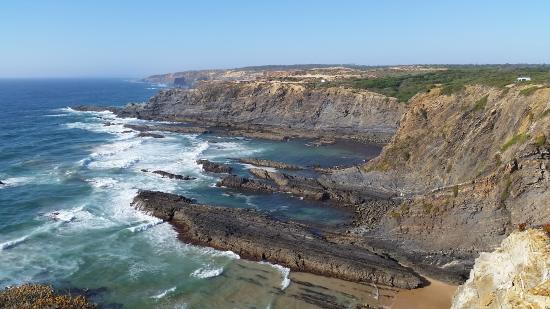 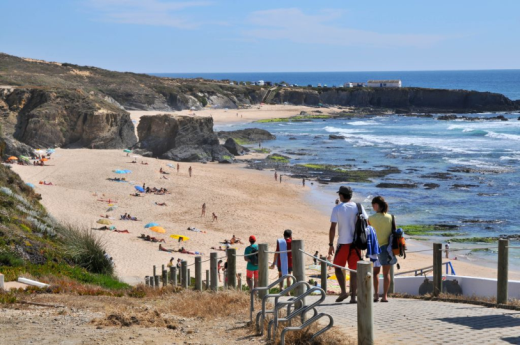 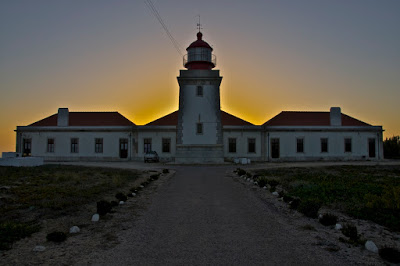 Praia dos Alteirinhos
Praia da Zambujeira do Mar
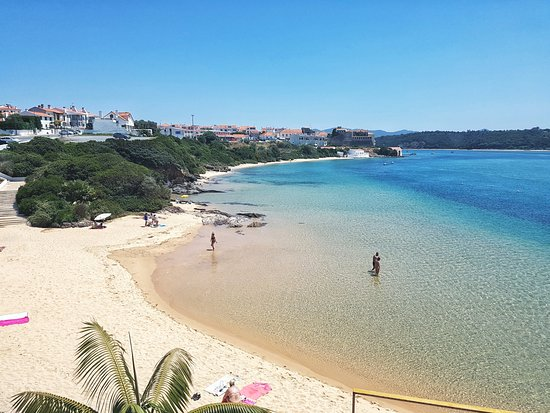 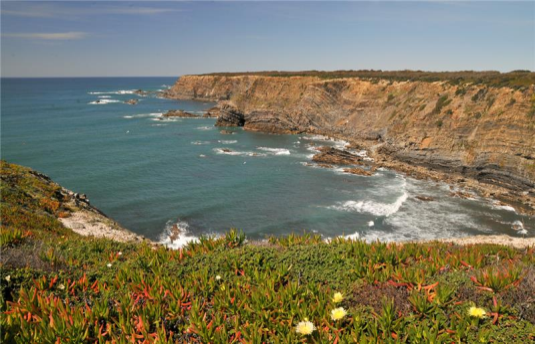 Farol do cabo Sardão
Praia da Franquia
Cabo Sardão
Gastronomia
A Zambujeira do mar tem alguns tipos de gastronomia mas o mais famoso é o marisco.
Alguns tipos de marisco é:
Ostras
Ameijoas
Camarão
Entre outros…
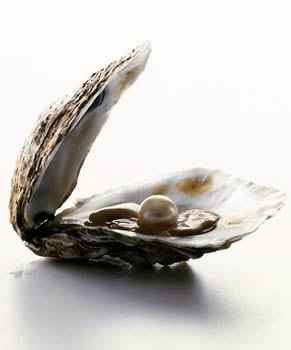 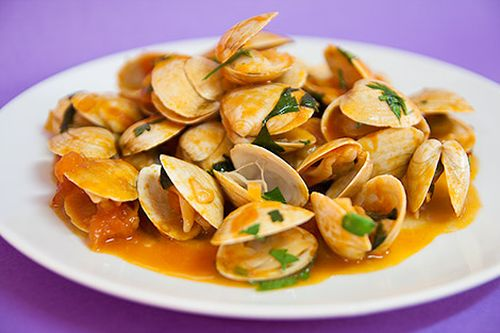 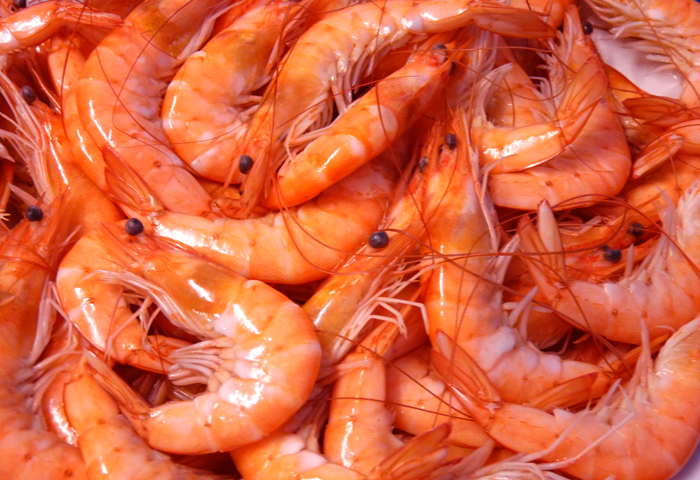 Trabalho realizado por:

Joana Rocha 
Beatriz Ramires
Bruna Carriço
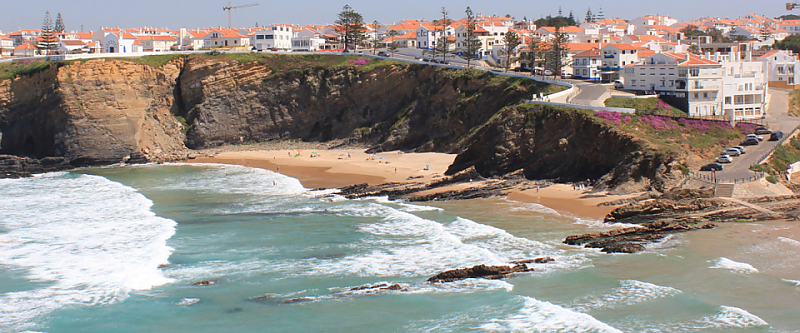